قال رسول "صلى الله عليه وآله" :" لا تميتوا القلوب بكثرة الطعام والشراب، فإن القلب يموت كالزرع إذا كثر عليه الماء "
الجهاز الهرموني والتدريب الرياضي
مقدمة
ما هي الهرمونات؟ بغض النظر عن الفعالية او اللعبة التي تمارسها فهناك دور كبير للهرمونات في عملية تحسين الكفاءة الفيزيائية والكيميائية ووظائف الجسم والقدرات والصفات البدنية ...
تعريف الهرمونات: والهرمونات هي ببساطة مركبات ونواقل كيميائية تفرزها الغدد الهرمونية في الجسم.   
من هو المتحكم في نشاط الهرمونات :ويتحكم بها ما تحت المهاد ، الموجود في الدماغ ، حيث يدمج الرسائل الداخلية من الجسم والرسائل الخارجية مثل التمارين والنوم والجوع والانفعالات لتنظيم إفراز الهرمونات من الغدة النخامية . تنتقل الهرمونات من الغدة النخامية الى الغدد الصماء - مثل الغدة الدرقية والغدة الكظرية والمبيض والخصيتين. فتفرز هذه الغدد هرمونات مثل هرمون الثيروكسين والكورتيزول  والإستروجين والتستوستيرون... وتؤثر الهرمونات على الخلايا التي لها مواقع مستقبلات محددة  كما ان الهرمونات تساعد في التكيف لدى الرياضيين
من خلال  تصنيع بروتينات لبناء العضلات ، أو تصنيع إنزيمات لانتاج الطاقة والمزاج او الهرمونات المسؤولة عن حرق الدهون وان التكيفات لدعم اللياقة تحدث في الواقع بعد التمرين وأثناء التعافي وان الهرمونات تطلق في هذه المرحلة (مرحلة الراحة او الاستشفاء) . فالهرمونات ليست مفتاحًا للصحة فحسب ، بل للأداء الرياضي أيضًا ". وللحفاظ على الاستجابة الهرمونية المثلى يجب الموازنة بين العناصر الرئيسية الثلاثة للتغذية وحمل التدريب والتعافي أمر بالغ الأهمية. 
وهناك هرمونات تسرع من تفاعلات الجسم ... وهناك هرمونات تبطئها .كما ان للهرمونات تأثير قوي على الصفات البدنية ولها تاثير  على حجم وشكل الجسم ولها تاثير على الجانب النفسي والعقلي ...كما ان بعض الهرمونات موضعية التاثير كما في الاستيل كولين الذي يحرر من الاعصاب اللاودية او هرمونا المعدة الهاضمة  كما هناك هرمونات ذات تاثير عام مثل  هرمون النمو والثيروكسين الذي يزيد من التفاعلات الكيميائية في الجسم ولاسيما اثناء النشاط الرياضي
انواع الغدد الصماء
الدرقية
الجار درقية 
الصنوبرية
النخامية
الكظرية
الجنسية
البنكرياس
تحت المهاد 
الغدة الزعترية
انواع الهرمونات وفقا لتركيبها  :
.تقسم الهرمونات وفقا لتركيبها الكيميائي وظيفتها الى مايلي :
اولا : الهرمونات الستيرويدية (Steroid hormones) او البنائية او الاندورجينات :الهرمونات الستيرويدية هي أحد أنواع الهرمونات الرئيسة، والتي تتميز بأنها مركبات عضوية تذوب في الدهون ويمكن أن تمر عبر أغشية الخلايا بسهولة. وهي مشتقة من الكوليسترول مثل التستوستيرون او الكورتيزول
2. هرمونات الببتيدية  (Peptide hormones):  وهي هرمونات تتكون من البروتينات والتي تتكون من سلاسل الأحماض الأمينية مثل :
1. الهرمون الذي يفرز من الغدة النخامية  ( (TSH))  لتحفيز إفراز الهرمون المنبه للغدة الدرقية . 
2.هرمون الفازوبريسين  الذي تفرزه الغدة النخامية الخلفية. 
2. هرمون الإنسولين وهرمون النمو
3. هرمونات أمينية (Amino hormones): وهي  هرمونات المشتقة من الأحماض الأمينية أَروماتِيّ (Aromatic amino acid) الاروماتي مركب كيميائي عطري يقع ضمن تركيبة الحامض الاميني  مثل: .التريبتوفان - الأدرينالين - النورأدرينالين – لدوبامين -  السيروتونين - الميلاتونين .  
كل فئة من الهرمونات لها بنية كيميائية فريدة تحدد كيفية تفاعلها مع مستقبلات معينة
. تتفاعل هرمونات الستيرويد مع المستقبلات في نواة الخلية ، وتتكون هرمونات الببتيد تعمل مع مواقع مستقبلات محددة على غشاء الخلية
الهرمونات الهامة ذات العلاقة بالتدريب والنشاط الرياضي :
1-هرمونات الغدة النخامية (الامامية ) التي تطلق :
-هرمون النمو 
-هرمون موجه للغدة الكظرية لافراز هرمونات قشرة الكظر 
2-هرمونات الغدة النخامية (الخلفية) التي تطلق :
-(الفازوبريسين) الذي يجعل الكليتين تحتفظ بالماء 
3-غدة البنكرياس (جزيرات لانغرهاس)
-الانسولين الذي يقوم بإدخال الكلوكوز الى الخلايا 
-الكلوكاغون :الذي يزيد من تحرير الكلوكوز من الكبد الى سائل الدوران 
4-الخصيتان(الغدة التناسلية )   :(التستوستيرون :لبناء العظام والعضلات والصفات الذكورية)
5-الغدة الدرقية (هرمونات الثيروكسين )
زمن افراز الهرمون بعد التنبيه ومدة عمله  :
بعض الهرمونات يفرز بعد ثواني من تنبيه الغدة مثل ( الابنفرين والنورابنفرين) ويستمر عملها الى ثواني الى دقائق في حين  بعضها الاخر مثل هرمون النمو والثيروكسين  يستمر الى اسابيع او لاشهر في اداء نشاطها .فان الاختلاف تبعا الى تاثيره الوظيفي .
التحكم في سرعة افراز الهرمون ودور التغذية الراجعة او التلقيم الراجع : 
ان آلية التغذية الراجعة للتحكم في سرعة افراز الهرمون وايقافه يعتمد على درجة فعالية العضو المستهدف لذا عندما ترتفع فعالية العضو المستهدف الى مستوى عالي يحدث التغذية الراجعة للغدة يتم خفض افراز الهرمون ولكن هذا لا يحدث من اول ارتفاع في نشاط للعضو المستهدف بل عندما يصل الى درجات عالية من الفعالية ففي المرحلة الاولى زيادة في الاستجابة يقابلها زيادة في الافراز للهرمون .
مستقبلات الهرمون وتفعيلها
الهرمونات مركبات كيميائية تؤثر في الاستجابات الوظيفية للخلايا والاعضاء من خلال اتحادها مع مستقبلات الهرمون (والمستقبلات الهرمونية عبارة عن بروتينات وعددها ما بين 2000 الى 100000الف مستقبلة ولكل مستقبلة تتخصص لهرمون معين) والتي اما تقع على غشاء الخلية او مستقبلات بداخل الخلية ،وهذا الاتحاد بين الهرمون والمستقبلة يحدث مجموعة من التغيرات داخل الخلية والذي يؤدي الى حدوث وظائف جديدة ...اين مواقع مستقبلات الهرمونات ؟
 1-مستقبلات الابنفرين والنورابنفرين تقع على سطح غشاء الخلية .
2-الهرمونات الستيرويدية مستقبلاتها في السيتوبلازم 
3-هرمونات الثيروكسين مستقبلاتها في داخل النواة ويعتقد مرتبطة مع الجينات.
آلية عمل الهرمونات التي مستقبلاتها على الغشاء
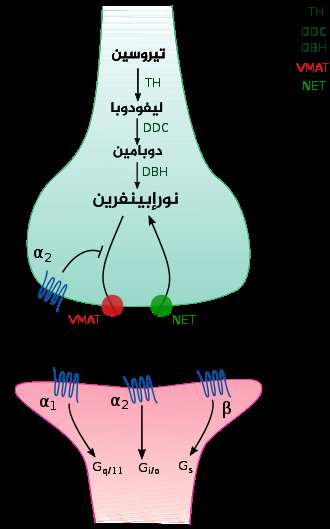 آلية عمل الهرمونات التي  مستقبلاتها  في السايتوبلازم البنائية
الهرمونات التي مستقبلاتها في النواة وعلى خيط الدنا  الثيروكسين
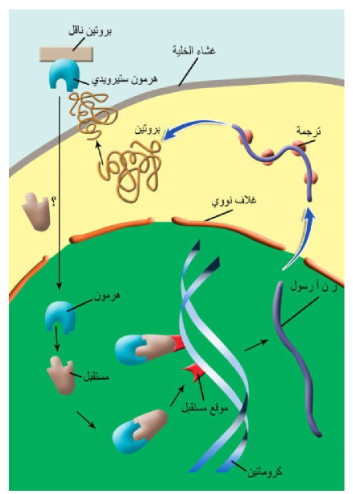 عدد المستقبلات
ان عدد المستقبلات ليس ثابت بل متغير من يوم الى آخر او حتى من دقيقة الى اخرى ...لان المستقبلات هي بروتينات وعادة ما تدمر وتصنع بروتينات جديدة وان في بعض الاحيان ارتباط جزيئات الهرمون بالمستقبلات يؤدي الى تعطيلها او تدميرها بعد انتهاء الارتباط والوظيفة وهذا مايسمى " بالانحدار الخطي للمستقبلات " وفي حالات اخرى يسبب الارتباط تنبيه وحث الى استثارة الخلية الى توليد مستقبلات جديدة وهذا يسبب حساسية اكبر الى الهرمون من قبل الخلايا والانسجة المستهدفة . (وهذا يعد احد انواع التكيف للرياضيين بزيادة عدد المستقبلات )
عمل  مستقبلات الهرمون : 
تقوم مستقبلات الهرمون بدور رئيسي في عمل الهرمون عندما يستهدف هرمون نسيج او خلية معينة فانه يرتبط بالمستقبلة اولا فيؤثر على وظيفة المستقبلة والتي هي تأخذ دور الهرمون في تغيير وظيفة الخلية كما يلي::
1-تغيير نفوذية الغشاء :
ان جميع النواقل العصبية الهرمونية (الاستيل كولين والابنفرين .....) جميعها ترتبط بالمستقبلات في منطقة بعد المشبكي والتي يجعل القنوات المستقبلة اما تفتح او تغلق قنوات الصوديوم او البوتاسيوم او الكالسيوم ... مما يؤدي اما الى انبساط او تقلص العضلة .
2-تفعيل انزيمات داخل الخلية من خلال ارتباط الهرمون بالمستقبلة الغشائية ان ارتباط الهرمونات بالمستقبلات الغشائية فمثلا الانسولين عند ارتباطه بالقنات المرتبطة تتغير الجهة الداخلية لتكون كيناز (انزيم منشط ) والذي يحرك الكثير من المواد داخل الخلية وفسفرتها . وغير ان ليس جميع الهرمونات تؤدي الى انزيم منشط فربما يسبب انزيم مثبط .
3-تفعيل الجينات بالارتباط مع المستقبلات داخل الخلايا :
العديد من الهرمونات ترتبط بالمستقبلات  داخل الخلية مما يسبب الى تنشيط خيوط الدنا (DNA ) والتي تبدأ بالاستنساخ وتكوين (RNA ) الذي يحمل الشفرة الوراثية والتي يبنى عليها المنتج الوراثي .وهي العملية التي ربما تؤدى خلال دقائق او ساعات او ايام لانتاج بروتينات جديدة للجسم .
الغدة النخامية والمتحكم بها
يتم المتحكم في الغدة النخامية بإشارات من الهايبوثلامس او الوطاء او تحت المهاد  :
1-هرمونية :الغدة النخامية الامامية فهي تسيطر عليها من الهيبوثلامس هرمونيا اما تزيد او تقلل من افرازات الغدة النخامية 
2-عصبية  :اذ يحكم الافراز الهرموني للغدة النخامية الخلفية من خلال اشارات عصبية متأصلة الهيبوثلامس
الغدة النخامية
هرمون النمو
هو من الهرمونات البيبتيدية  التي تتكون من البروتينات وهو يستهدف جميع خلايا الجسم  يتسبب بنمو كل انسجة الجسم  وزيادة حجوم الخلايا وانقسامها .
 تأثيرات هرمون النمو في التمثيل  الغذائي (الاستقلاب):الواجب الاساسي لهرمون النمو في زيادة النمو غير انه يشترك في كثير من عمليات التمثيل الغذائي «هو مجموعة من التفاعلات الكيميائية في الخلية اللازمة لاستمرار حياتها والحفاظ على هياكلها، والاستجابة لبيئاتها» ومنها :
1-زيادة معدل تصنيع وانتاج البروتين في عموم خلايا الجسم.
2-انتاج وتوليد الاحماض الدهنية من الانسجة الشحمية وتوظيفها لانتاج الطاقة .
3-خفض معدل استخدام الكلوكوز .
وعليه ان هرمون النمو اثناء خضوع اللاعبين للمناهج التدريبية يزيد افرازه وهو يؤثر في زيادة انتاج البروتين ( للعضلات –والانزيمات – واعادة ترميم التالف من الخلايا) والتاكيد على استغلال الدهون المخزونة مع الاحتفاظ بالكلوكوز في خلايا الجسم ومنها العضلية وهو امر في غاية الاهمية .
اولا: كيف يسهم في عملية انتاج وتراكم البروتين في الجسم :
اولا: يعزز من نقل الاحماض الامينية للخلايا ومنها العضلية والتي تزداد فيها نسبة البروتين مقارنة الى باقي الخلايا الجسمية وهي الخطوة الاولى لتكوين البروتينات كون الاحماض هي اساس تكوين البروتين .
ثانيا: يزيد من اثارة شريط DNA  لزيادة الاستنساخ لتكوين ثم لترجمة RNA في الرايبوسومات مما يزيد من انتاج البروتينات من قبل الرايبوسومات من خلال تجميع الاحماض الامينية الخاصة بنوع البروتين . 
ثالثا: تحريك الدهون لانتاج الطاقة وتوقف تحلل البروتينات من الخلايا وزيادة تصنيع البروتين وبالتالي يمثل بهذه الوظيفة كموفر للبروتين .
ولذا فان وظيفة هرمون النمو في تصنيع وتراكم البروتين احد الوظائف المهمة له في نمو العضلات والجسم وهذه الوظيفة التي يتراكم فيها البروتين او يصنع تتم خلال دقائق .
تأثير الهرمون في تعزيز استعمال الدهون لتوليد الطاقة
ان هرمون النمو يقوم بتحريك الاحماض الدهنية من الانسجة والشحمية ويزيد من تواجدها في السائل الدموي مما يستخدمه الجسم في انتاج  الطاقة مفضلا الدهون على السكريات والبروتينات .ولذا يعد تحريك الاحماض الدهنية واستخدامها كطاقة واحدة من اهم وظائف هرمون النمو على الرغم من ان تحريك الاحماض الدهنية يكون في المنافسات الطويلة الزمن كما يحدث في الصيام والانشطة الرياضية التي زمنها طويل .
 تاثير هرمون النمو على ايض السكريات :
هناك اربعة تاثيرات لهرمون النمو على السكريات هي :
1-يقلل من استعماله كمورد للطاقة .
2-يعزز تحويل الكلوكوز وخزنه الى كلايكوجين .
هرمونات النمو والكبد وال (سوماتوميدين )
ومن المهم أن نفهم هرمون النمو البشرى لا يعمل بشكل مباشر , لكنه يشجع الكبد , على إفراز عوامل تسمى (بعامل نمو شبيه بالأنسولين) , او يسمى (سوماتوميدين ) , وتلك العوامل التى تقوم بالعمل فى الجسم , ويجب أن نعلم , أن قدرة الكبد على إنتاج تلك العوامل محدودة , لذلك فإن قدرة الهرمون على العمل محدودة .
استجابة هرمون النمو للنشاط او الجهد البدني
يزداد المنبه القادم من الغدة النخامية مع اداء الجهد البدني ومن خلال التجربة على الدراجه الهوائية في اختبارين احدهما (300كغم / بالدقيقة) ولمدة 20 دقيقة والثاني 900 كغم / بالدقيقة ولنفس الزمن شوهد ما يلي : 
1-زيادة هرمون النمو بصورة تدريجية
2-الزيادة في الهرمون يزداد مع زيادة زمن الاداء
3-اختلاف في تركيز الهرمون يعتمد على مستوى اللياقة البدنية للافراد
4-الزيادة اثناء الجهد لدى غير المتدرب اكثر بشكل بسيط عن غير المتدرب عند اداء جهد متشابه (ربما بسبب القدرة على التحكم والتغذية الراجعة )لدى المتدربين
5- الزيادة عند المتدربين اكثر من غير المتدربين بعد الجهد المتشابه
تناول هرمون النمو والمنشطات:
أعلن الاتحاد التشيكي لألعاب القوى أنه أوقف رامي كرة الحديد رميجيوس ماتشورا، بطل أوروبا للشباب عام 2005، لمدة عامين لتناوله هرمونات النمو.
  تحفيز افراز هرمون النمو طبيعياً
يمكن تحفيز افراز هرمون النمو طبيعياً عبر عدة طرق
عدم  تناول الطعام قبل 3 ساعات من النوم (يتسبب ذلك في افراز هرمون النمو وتقليل افراز الانسولين)
القيام بتمارين رياضية واتباع حميه قليلة السكر
الصيام
ويقدر الخبراء نسبة هرمون النمو الذي يفرز خلال النوم بحوالي 75% من إجمالي نسبة هرمون النمو الذي يفرز يوميًا. وغالبًا ما يتم إفراز معظم هرمون النمو عند الأشخاص الأصحاء ليلًا في مرحلة  النوم وهي مرحلة النوم العميق، وتكون هذه المرحلة تقريبًا بعد ساعة من النوم، وتمثل هذه المرحلة حوالي ربع ما تنامه في كل ليلة. أثناء التمرين ، نفرز أيضًا هرمونات النمو ولكن بكميات أقل إنه لا يبدأ أيضًا إلا بعد حوالي 10 دقائق من التمرين .
الهرمونات الذكرية  (البنائية او الستيرويدية او مجموعة الاندروجينات)
وتفرزها (قشرة الكظر) و(الخصيتان ) وتشمل التستوسيترون – والديهيدروتستوسيترون . والتستوسيترون هو الذي يفرز بكميات اكبر ولكن  من حيث الاهمية يكون الديهيدروتستوسيترون هو الاكثر فعالية في الجسم  وان التستوستيرون يرتبط ببروتين الكلوبلين بيتا في البلازما وخلال ساعة من دخوله للسائل الدموي ويصل الى الخلايا المستهدفة والمتبقي يعالج في الكبد ويطرح من قبل الامعاء لخارج الجسم علما ان النسبة الاعلى من التستوستيرون الذي يدخل الانسجة يحول الى ديهيدروتستوسيترون
شكل هرمون التستوستيرون  المنقول بالدم
1-    هرمون التستوستيرون الحر :
هرمون التستوستيرون الحر هو هرمون التستوستيرون في انقى صوره والتستوستيرون الممتاز كما يحب العلماء أن يسموه و سبب تسميته “بالحر” هو عدم وجود أي بروتينات أو جزيئات متصلة به . التستوستيرون الحر يدخل إلى الخلايا و ينشط مستقبلاتها ليبدأ الظهور في الجسد. وعلى الرغم من فوائد التستوستيرون الحر إلا انه لا يمثل إلا حوالي 2-3 % من اجمالي نسبة التستوستيرون الموجودة داخل أجسادنا . و حتى نستفيد الاستفادة الكاملة من نسبة التستوستيرون في الجسم يجب زيادة كمية التستوستيرون الحر الموجودة في الدم.
2-    هرمون التستوستيرون المرتبط بالجلوبيولين :حوالي 40-50% من نسبة التستوستيرون التي ينتجها الجسم مرتبطة ببروتين يسمى الجلوبيولين (SHBG) ، و دوره الرئيسي هو تنظيم كمية التستوستيرون الحر الموجودة في أجسادنا . التأثير السلبي لربط هرمون التستوستيرون ببروتين الجلوبيولين SHBG
هو أن التستوستيرون في هذه الحالة يكون غير نشط مما يعني أن الجسم لا يستطيع الاستفادة من هذا النوع في بناء عضلاتنا . وبالتالي زيادة نسبة التستوستيرون الحر.
-    التستوستيرون المرتبط بالألبومين
النسبة المتبقية من التستوستيرون الموجودة داخل الجسم ترتبط ببروتين الالبومين Albumin ، وإن هرمون التستوستيرون المرتبط بالألبومين يكون غير نشط و لكن على عكس التستوستيرون المرتبط بالجلوبيولين SHBG فإن الرابطة بين التستوستيرون و الألبومين ضعيفة و يمكن للجسم كسرها بسهولة لإنتاج التستوستيرون الحر عندما يحتاج الجسم له و لذلك فإن بعض معامل التحاليل تقوم بجمع التستوستيرون المرتبط بالألبومين و التستوستيرون الحر في نتيجة واحدة عند عمل تحليل لنسبة التستوستيرون في الدم
وظائف التستوسيترون :
1-واحد من وظائفه هو زيادة الكتلة العضلية والعظمية 
2-كما انه يعمل على زيادة سرعة الايض كونه يؤثر على تصنيع البروتين واحد وظائف التي يتخصص فيها البروتين كانزيم ومنها انزيمات انتاج الطاقة .(بسبب انتاج الانزيمات سوف يزيد من انتاج الطاقة )
3-كما يسهم في عملية  إنتاج خلايا الدم الحمراء (بسبب مكونات الكرية الحمراء )
الآثار السلبية للإفراط في تناول التستوستيرون
وإن هذا الاستعمال المحظور لهرمونات البناء سيؤدي مع التدريب إلى ما يلي : 1- نقص هرمون FSH ويزداد النقص مع زيادة مدة تناول هرمونات البناء (له علاقة بالجانب الجنسي ). 2- نقص تكوين هرمون التستوستيرون3- نقص تركيز البروتينات الناقلة لهرمونات الغدة الدرقية في المصل ، نتيجة لنقص تكوينهما في الكبد. ويعود ذلك إلى نقص تركيز هذه الهرمونات الحيوية T3 و.   T4 .4- يؤدي أيضاً إلى اضطراب الدهنيات في الدم خاصة الدهنيات البروتينية  خاصة الحميدة ((LDL ، وهذا يزيد من خطورة حدوث تصلب شرايين القلب .
6- اضطراب وظائف الكبد تسبب الهرمونات أضراراً لخلايا الكبد فتزداد فعالية (C .K.) Creatine Kinase)  .7-زيادة تركيز خلايا الدم الحمراء (الهيماتوكريت (8- وبعد إيقاف تعاطي هرمونات البناء مدة ثلاثة أشهر سنجد أن الاضطرابات الهرمونية والاستقلابية تعود تدريجياً إلى طبيعتها .ولكن تركيز التستوستيرون في المصل وعدد الحيوانات المنوية يبقى دون الحدود الطبيعية لمدة طويلة . مما تقدم نلاحظ أن إساءة استخدام هرمونات البناء سوف يؤدي إلى تبدلات, بعضها يتراجع للحالة الطبيعية بعد إيقاف تناوله وبعضها يبقى. قد يحدث بعض الأضرار الذي قد تكون مستديمة نهائياً خاصة بعد الاستعمال الطويل لهذه الهرمونات، وأهم هذه الأضرار نقص عدد الحيوانات المنوية وأحياناً فقدانها، وكذلك نقص تكوين وإفراز هرمون التستوستيرون من الخصيتين .
الغدة الدرقية :
من الغدد التي تدخل إفرازاتها مباشرة إلى الدّم من دون حاجتها لقنوات خاصّة للقيام بنقل هذه الإفرازات وعلمياً تسّمى هذه الغدد " بالصمّاء " ، من أهم وظائفها إفراز نوعين من الهرمونات يُطلق عليهما  اسم " ثالث يود الثيرونين " (T3)، ، الهرمون الرئيسي لها " الثيروكسين " (T4) . ان النقص الكبير في افراز هرمونات الغدة الدرقية يخفض مستوى التمثيل الغذائي الى 40-50% من المستوى الطبيعي كما ان الزيادة المفرطة في انتاج الغدة الدرقية يزيد من معدل التمثيل الغذائي الى 60-100% عن  الحدود الطبيعية من الايض الاساسي . والثيروكسين يكون 93% من نسبة افراز هرمونات الدرقية و7% يكون الى ثالث يود الثيرونين ولكن معظم الثيروكسين داخل الانسجة يتحول الى ثالث يود الثيرونين  وكليهما مهم وفعال ولكن ثالث يود الثيرونين اشد فعالية من الثيروكسين . وينقل الثيروكسين بالدم : 1% يكون حر في الدم والمتبقي ينقل بالارتباط مع بروتينات الدم وهي الكلوبلين والالبومين الرابط للثيروكسين .
.وعند دخولهما الى الخلية يرتبطان ببروتينات اخرى في الخلية ويتم خزنهما ويتم استعمالهما ببطء خلال اسابيع أي ان فعالية الهرمون تستمر الى اسابيع .هرمون الثيروكسين عندما يزداد افرازه يكون له فترة كمون من في البداية ومن ثم يبدأ بالتدرج لزيادة وظائفه وفعاليته في الخلية ويصل الى اقصاه بعد (10-12يوم ) ويستمر الى مابعد 15 يوم ولكن بدرجة اقل نسبيا .في حين ثالث يود الثيرونيين عند افرازه ووصوله الى الخلايا يبدأ نشاطه بعد 6-12ساعة ويستمر الى 3 ايام
وظائف هرمون الدرقية :
الثيروكسين (T4) ويعتبر الهرمون الرئيسي من ناحية كميته.هرمون يسمي ثالث يود الثيرونين (T3)، وهو الهرمون الفعّال في الأنسجة.
إنتاج وإفراز هرمون الثيروكسين يقع تحت سيطرة  الهيبوثالاموس والذي ينبه هرمونيا  الغدة النُخامية لتفرز بدورها الهرمون المُحرض للغدة الدرقية والذي يعمل على تحريض الغدة الدرقية لتُنتج وتفرز هرمون الثيروكسين. وظائف هرموني الغدة الدرقية :
 1-زيادة شاملة في الفاعليات الايضية  لجميع خلايا الجسم . 
كيف يتم ذلك ؟
احد وظائف هرمونات الدرقية تزيد من سرعة النقل الفعال عبر اغشية الخلايا من خلال زيادة التنبيه والاثارة على لمركب الطاقة ATP المتواجد في القنوات البروتينة في النقل الفعال (الصوديومية والبوتاسيومية والكالسيومية ...) وهذا يعني سرعة ابقاء البيئة الداخلية والخارجية للخلية ضمن الحدود الطبيعية بسد حاجيتها والتخلص من التراكم للنواتج الايضية والابتعاد عن الفعل الكتلوي الذي يمكن ان تسببه النواتج الايضية .
2-يزيد من عمليات الاستنساخ الجيني لزيادة انتاج البروتينات الخاصة بالعضلات وكذلك بروتينات الانزيمية  المشاركة في انتاج الطاقة  فضلا عن البروتينات الناقلة ...كيف يتم ذلك ؟
الاستنساخ تتم من خلال ثالث يويد الثيرونين بعد تحويله  الثيروكسين عند دخوله اى الخلية الى  ثالث يود الثيرونين  ودخوله الى النواة والتصاقه بخيط الدنا فيزيد من استثارته على الاستنساخ وتوليد البروتينات المطلوبة من قبل الخلية .
3- يزيد من حجم وعدد المتقدرات
4-وزيادة لمساحة السطحية لغشاء الخلية 
5- لذا فان هرمونات الدرقية تعزز النمو .
6. زيادة استهلاك الأكسجين بشكل رئيسي في الأنسجة المسؤولة عن الاستهلاك الأساسي للأكسجين مثل الكبد والكلى، والقلب، والعضلات.
7-يسهم  من عمليات امتصاص السكر من الامعاء وسرعة دخوله الى الخلايا .
8- يسهم في ايض الدهون : يزيد من سرعة حركة الاحماض الدهنية من الانسجة والخلايا الشحمية لانتاج الطاقة .
تاثير هرمون الدرقية :
 (الناتج القلبي ): (زيادة عدد ضربات وقوة التقلص وكمية الدم المدفوعة ) ان زيادة العمليات الايضية والتي تكون بحاجة الى الاوكسجين سوف يرافقه زيادة في عدد ضربات القلب وحجم الدم المدفوع في الضربة الواحدة بالتالي الى زيادة الناتج القلبي .
التنفس :
هو الآخر يتوافق مع القلب بزيادة عدد وحجم التنفس وعمقه لايصال الاوكسجين للخلايا العاملة.
الدرقية والنشاط او الجهد البدني
احد التجارب البحثية لاداء منافسة معينة لوحظ من قياسات الثيروكسين وثالث يود الثيرونيين ما يلي :
1-انخافض مستوى التركيز قبل يوم السباق (عند المستوى الطبيعي 
2-اثناء السباق اعلى درجاته بشكل متوافق مع الجهد المنفذ
3-انخفاض تحت مستوياته بعد يوم من السباق عن الحد الطبيعي 
4-يعود بالزيادة المتدرجة بعد يومين الى اربعة ايام من السباق 
وهو يشمل كلا الهرمونين
الغدة الكظرية
الغدة الكظرية أو الكُظْر أو الغدة فوق الكلوية
غدة صماء مزدوجة. توجد في جسم الإنسان  كل واحدة موضوعة فوق إحدى الكليتان .تتكون كل غدة  من جزء خارجي يدعى قشرة الكظر ، وداخلي يدعى لب  ووظيفة الكُظْر الأساسية هي افراز الهرمونات عند الاستجابة للتوتر وهذا عن طريق تصنيع الكورتيزول، والنورابنفرين والا بنفرين . يؤثر الكُظْر علي وظيفة الكلى عن طريق افراز هرمون الألدوستيرون والمسؤول عن تنظيم أسمولية بلازما الدم.
يتم التحكم في لب الكُظْر عن طريق الجهاز العصبي. وتحفز إشارات الأعصاب لب الكُظْر لإفراز الابينفرين والنور ابينفرين في الدم. ويساعد هذان  الهورمونان الجسم على التكيُّف مع الإجهاد المفاجئ. فهما يزيدان، على سبيل المثال، سرعة وقوة نبضات القلب، ويرفعان ضغط الدم.وتحويل الكلايكوجين الى كلوكوز...
وتفرز قشرة الغدة الكُظْرية عدداً من الهورمونات، يُعَدُّ بعضها أساسياً وضرورياً للحياة. وتنتمي هذه الهورمونات إلى الستيرويدية القشرية إلى ثلاث مجموعات رئيسية هي:
 1- القشرانيات السكرية
 2 - القشرانيات المعدنية
 3 - هورمونات الجنس.
تقوم مجموعة القشرانيات السكرية بتنظيم استخدام الغذاء المهضوم، وتساعد الجسم على التكيف مع الإجهاد. وأهم أنواع هذه المجموعة هو الكورتيزول، ويتم التحكم في إفراز القشرانيات السكرية بوساطة هورمون موجه قشرة الكظر. وهذا الهورمون تنتجه الغدة النخامية وهي عضو صغير يوجد قرب قاعدة الدماغ. 
تقوم مجموعة القشرانيات المعدنية بتنظيم إفراز الكليتين للصوديوم والبوتاسيوم. ويُعَدُّ هورمون الألدوستيرون الهورمون الأكبر أهمية في القشرانيات المعدنية. ويتحكم هورمون الرنين الذي تفرزة الكليتان، في إنتاج الألدوستيرون. والذي يؤدي الى امتصاص الصوديوم والماء من الكليتين .
تنتج الغدتان الكُظْريتان كميات ضئيلة فقط من هورمونات الجنس تنحصر بدرجة رئيسية في هورمونات الذكورة المسماة الأندروجينات. وتساعد الأندروجينات التي تفرزها الغدتان الكُظْريتان في تنظيم المميزات الذكورية ، والخواص الجنسية المبكرة الأخرى في الذكور والإناث خلال الفترة السابقة للبلوغ.
استجابة الغدد للتمارين في الحالة الطبيعية وخلال التدريب والجهد البدني يلاحظ زيادة في إفراز الغدة النخامية التي تعتبر المنظم الرئيسي لإفراز الغدد الأخرى فيزداد إفراز الهرمون المنبه لإفرازالغدة الكظرية فوق الكلية(ACTH)هرمون النمو وينتج عن هذا زيادة إفراز الكورتيزول (Cortisol ) من الغدة الكظرية ويزداد مستوي الإبنفرين  والنورابنفرين في البلازما نتيجة زيادة فعالية التأثير السمبثاوي وهذه التبدلات في الهرمونات تؤدي إلى زيادة عملية التمثيل الغذائي للجلوكوجين والدهون الثلاثية داخل العضلات.كما يلاحظ أن الجهـد البدنـي يزيد محتوى الإبنفرين في الغدة الكظريــة وهذا ما يحدث غالباً أثناء المنافسات الرياضية , كما نجد أن خلايا بيتا ( B- cells ) في البنكرياس تتأثر بالجهد والتدريب . حيث يقل إفراز الأنسولين ويحدث بالتالي ارتفاعاً في سكر الدم، وهذا يعني أن الجسم يحتاج أثناء التمارين الرياضية الجسمانية إلى مقادير أقل من الأنسولين لضبط سكر الدم.  أي أن التمارين الرياضية المنتظمة تؤدي إلى تكيف الجسم وتقلل حاجته إلى الأنسولين أو بعبارة أخرى أنها تخفف العمل المطلوب من خلايا بيتا القيام به لإفراز الأنسولين وبالتالي تقل نسبة التعرض للإصابة بداء السكر .
وزيادة الفعالية العصبية السمبثاوية Sympathetic Nervous System) ) سوف يؤدي إلى تأثيرات مهمة على القلب والأوعية الدموية وعلى مركز تنظيم الحرارة أثناء أداء التمارين والجهد العضلي . وباختصار يمكن القول : إن إفرازات الهرمونات يزداد بالإضافة إلى أن هذه التبدلات تتوافق معها تبدلات في الدورة الدموية والتنفسية . واستمرار التمارين سيؤدي أيضا إلى زيادة في التنبيه العصبي السمبثاوي مع زيادة في الإنتاج القلبي وزيادة الدورة التنفسية . وإيقاف التمارين سيؤدي إلى تراجع هذه المظاهر والعودة إلى الحالة التي كان عليها الجسم قبل الانخراط في التمارين وكل ذلك يدلل على وجود ترابط وتوافق منتظم بصورة مباشرة بين المركز العصبي الحركي وتغير إفراز الهرمونات من الغدد
خلال الاسابيع الاولى يكون هناك زيادة في افراز الابنفرين والنور ابنفرين تبدأ بالانخفاض التدريجي بعد كل اسبوع وهو يعود الى التكيف الحادث مع التمرين الرياضي